Fig. 1. Map (via Google Earth) of southern California showing study sites (pins) relative to the University of ...
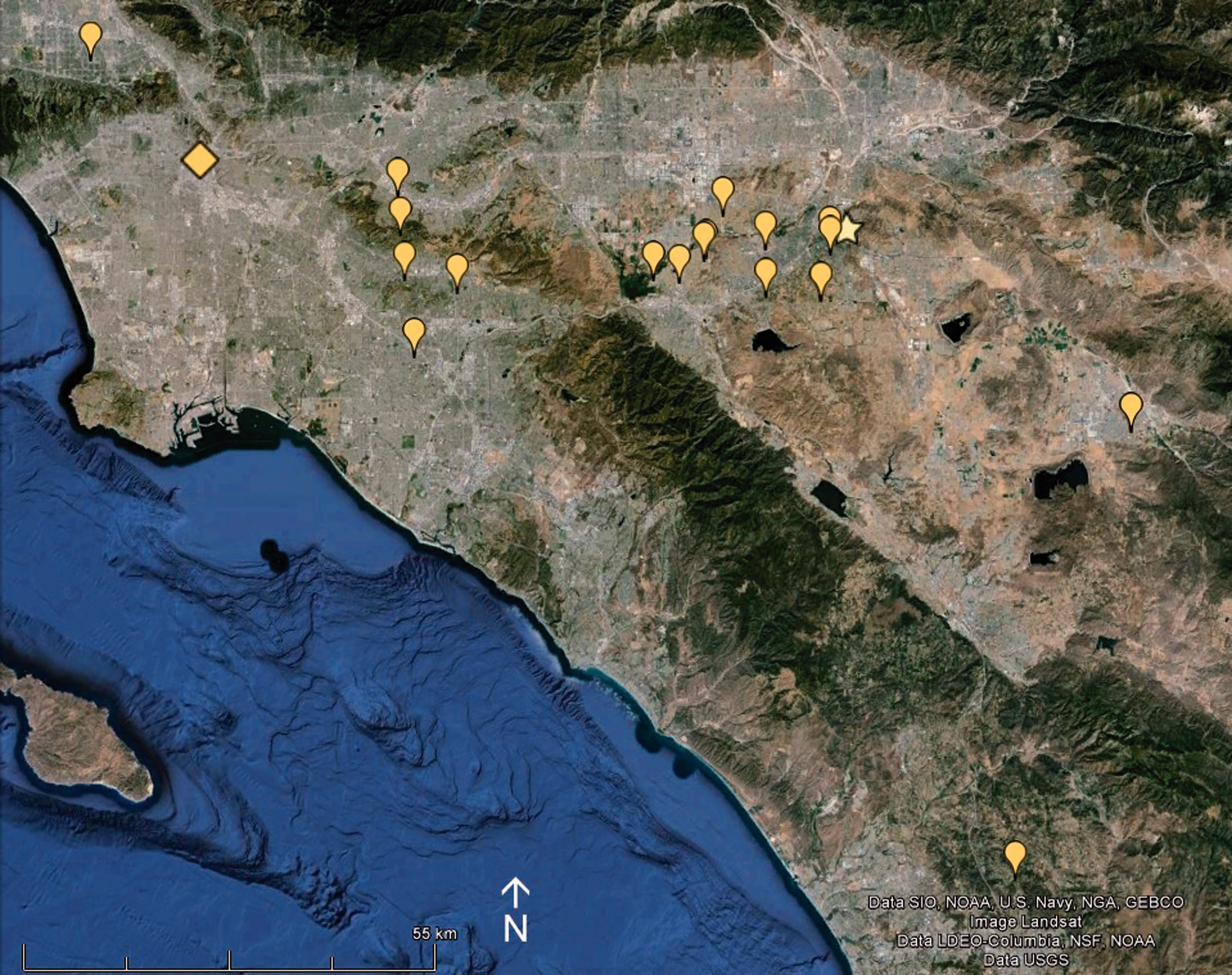 J Med Entomol, Volume 53, Issue 3, May 2016, Pages 707–711, https://doi.org/10.1093/jme/tjv243
The content of this slide may be subject to copyright: please see the slide notes for details.
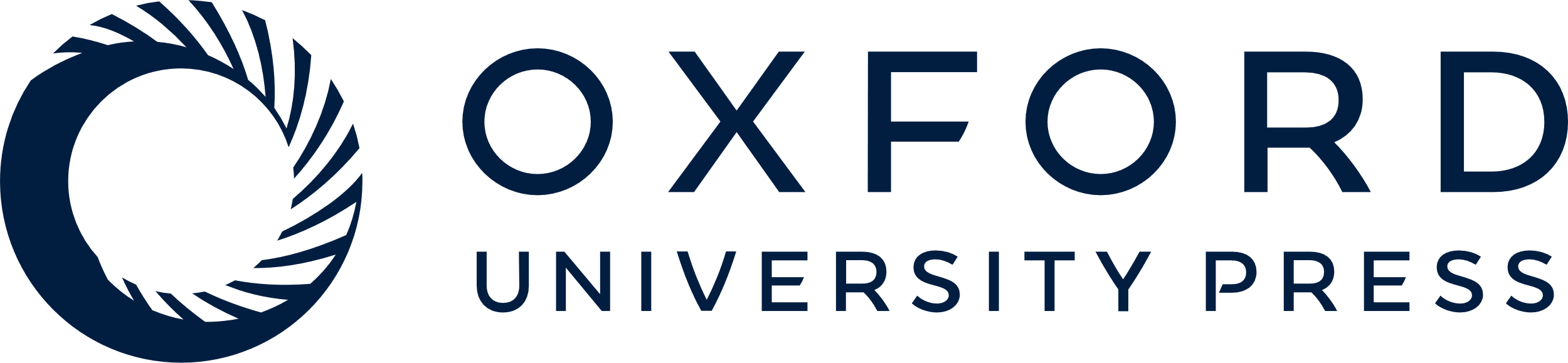 [Speaker Notes: Fig. 1. Map (via Google Earth) of southern California showing study sites (pins) relative to the University of California, Riverside (star) and Los Angeles (diamond).


Unless provided in the caption above, the following copyright applies to the content of this slide: © The Authors 2016. Published by Oxford University Press on behalf of Entomological Society of America. All rights reserved. For Permissions, please email: journals.permissions@oup.com]
Fig. 2. Chicken lice (not to scale) collected in survey. ( A ) Menopon gallinae ; ( B ) Menacanthus cornutus ; ( C ) ...
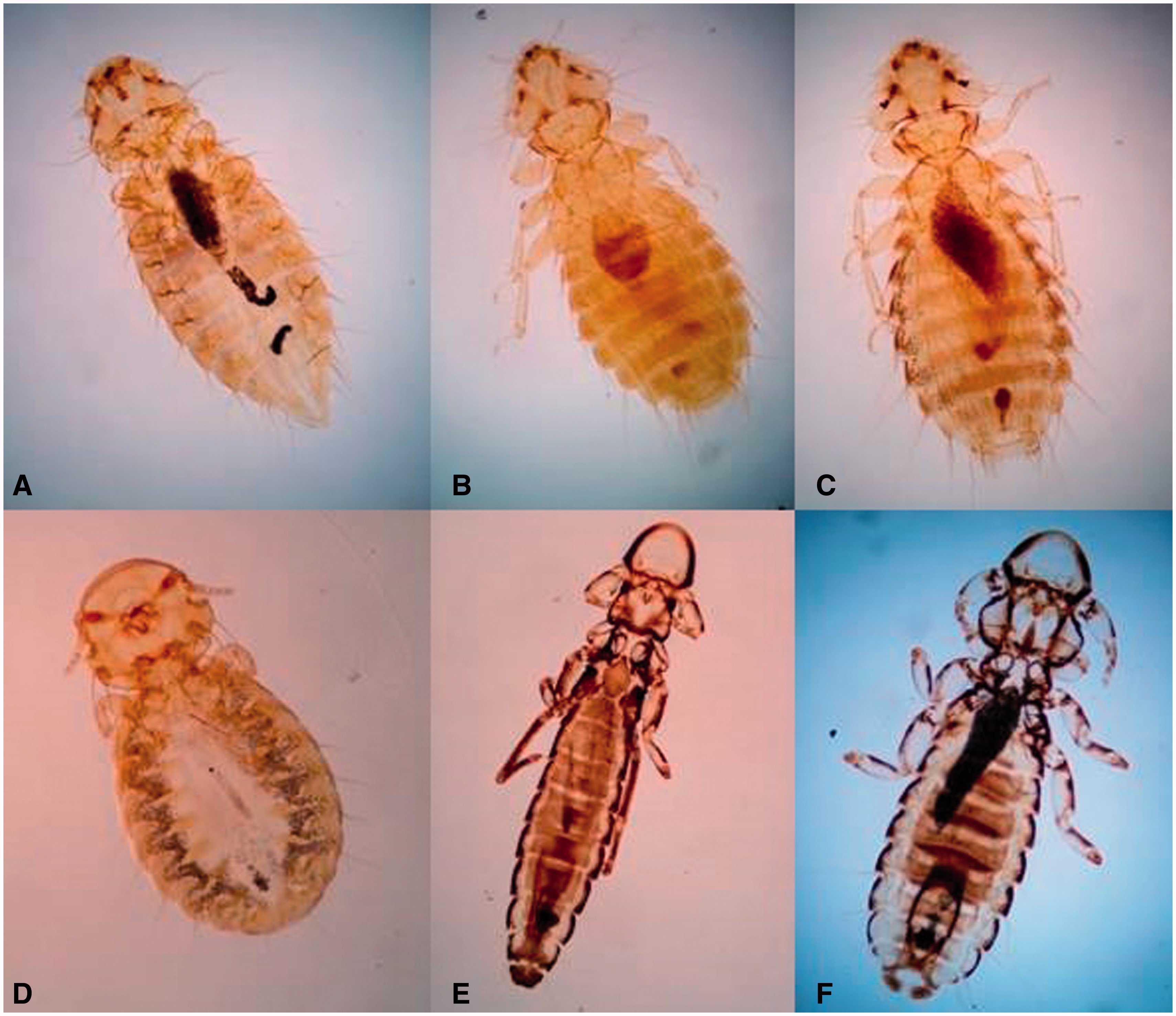 J Med Entomol, Volume 53, Issue 3, May 2016, Pages 707–711, https://doi.org/10.1093/jme/tjv243
The content of this slide may be subject to copyright: please see the slide notes for details.
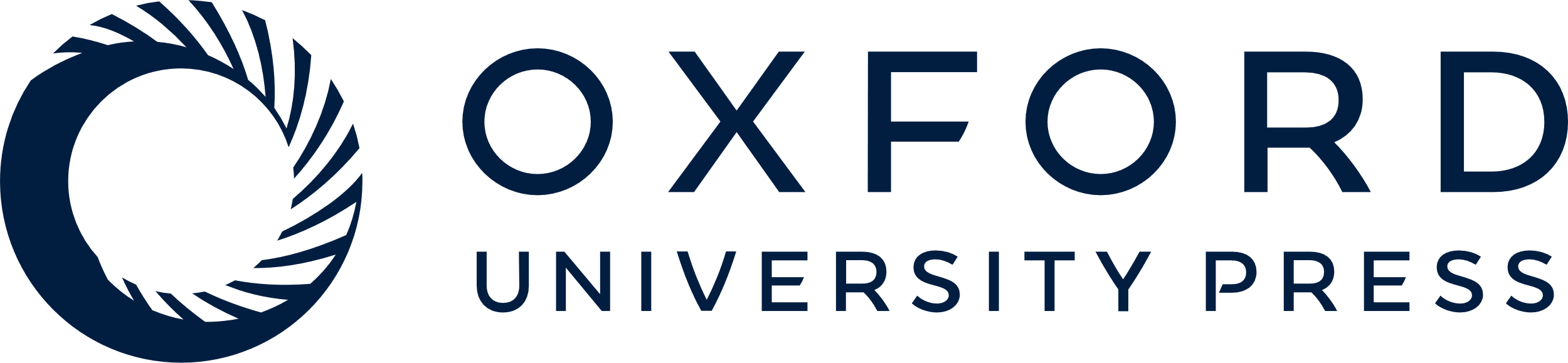 [Speaker Notes: Fig. 2.  Chicken lice (not to scale) collected in survey. ( A ) Menopon gallinae ; ( B ) Menacanthus cornutus ; ( C ) Menacanthus stramineus ; ( D ) Goniocotes gallinae ; ( E ) Lipeurus caponis ; and ( F ) Cuclotogaster heterographus . 


Unless provided in the caption above, the following copyright applies to the content of this slide: © The Authors 2016. Published by Oxford University Press on behalf of Entomological Society of America. All rights reserved. For Permissions, please email: journals.permissions@oup.com]